Инструменты общественного контроля в правозащитной деятельности
Открытый общественныймониторинг деятельностиадминистративных комиссий
При реализации проекта используются средства государственной поддержки, выделенные в качестве гранта в соответствии с распоряжением Президента Российской Федерации от 05.04.2016 №68-рп на основании конкурса, проведенного движением «Гражданское достоинство».
Правовая база
Федеральный закон от 21 июля 2014 г. N 212-ФЗ
"Об основах общественного контроля в Российской Федерации"
Чем не является общественный контроль?
Объекты контроля
Можно контролировать только органы, осуществляющие публичные полномочия.
Субъекты
Требования
Обнародование информации
Утвержденный порядок
Публикация результатов
Недопустимость вмешательства
Нейтральность
Презумпция добросовестности
Порядок
Объект 
Субъект
Цель
Задачи
Мероприятия
Форма
Сроки
Способ публикации результата
Обязанности органов власти
Предоставлять информацию
Рассматривать итоги 
Принимать участие в мероприятиях
Формы
Общественный мониторинг
Ст. 5.39 КоАП РФ
Неправомерный отказ в предоставлении гражданину, в том числе адвокату в связи с поступившим от него адвокатским запросом, и (или) организации информации, предоставление которой предусмотрено федеральными законами, несвоевременное ее предоставление либо предоставление заведомо недостоверной информации -
влечет наложение административного штрафа на должностных лиц в размере от пяти тысяч до десяти тысяч рублей.
Общественное обсуждение
Обязательное участие представителей уполномоченных органов!
Общественная проверка
Выездная общественная проверка
Процесс освещения
Виды публикаций
Каналы публикаций
Поводы
Внешние события
Инициатива
Проведение мероприятий
Выпуск итогов
Рейтинги и оценки
Предложения
Отправка обращений
Критика
Пассажирский транспорт
Ремонт дорог
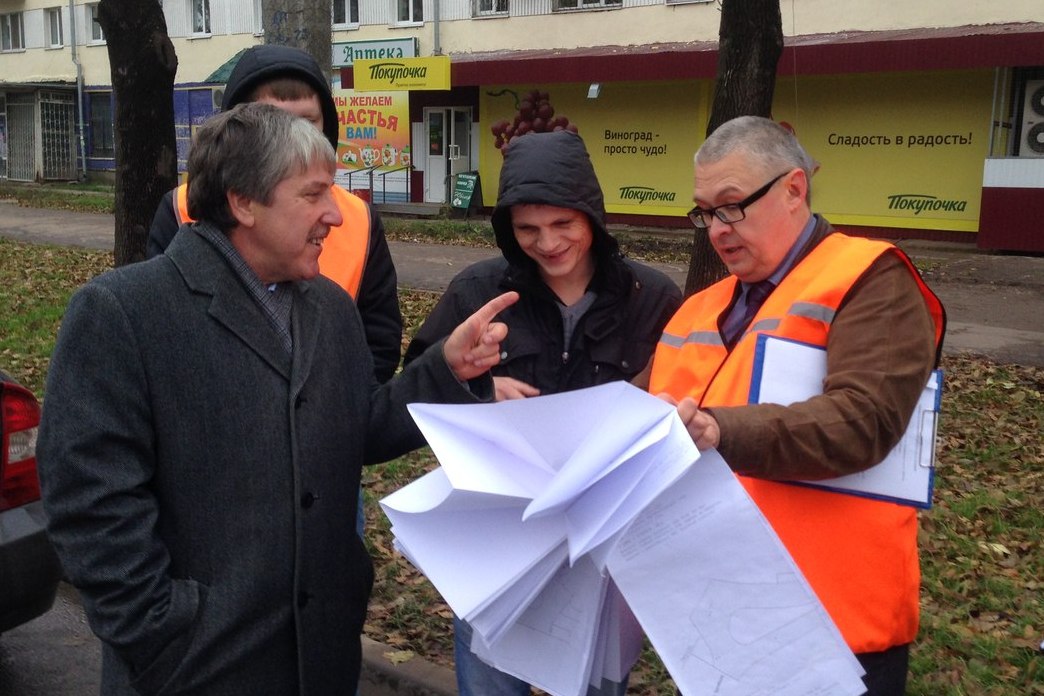 Бродячие собаки
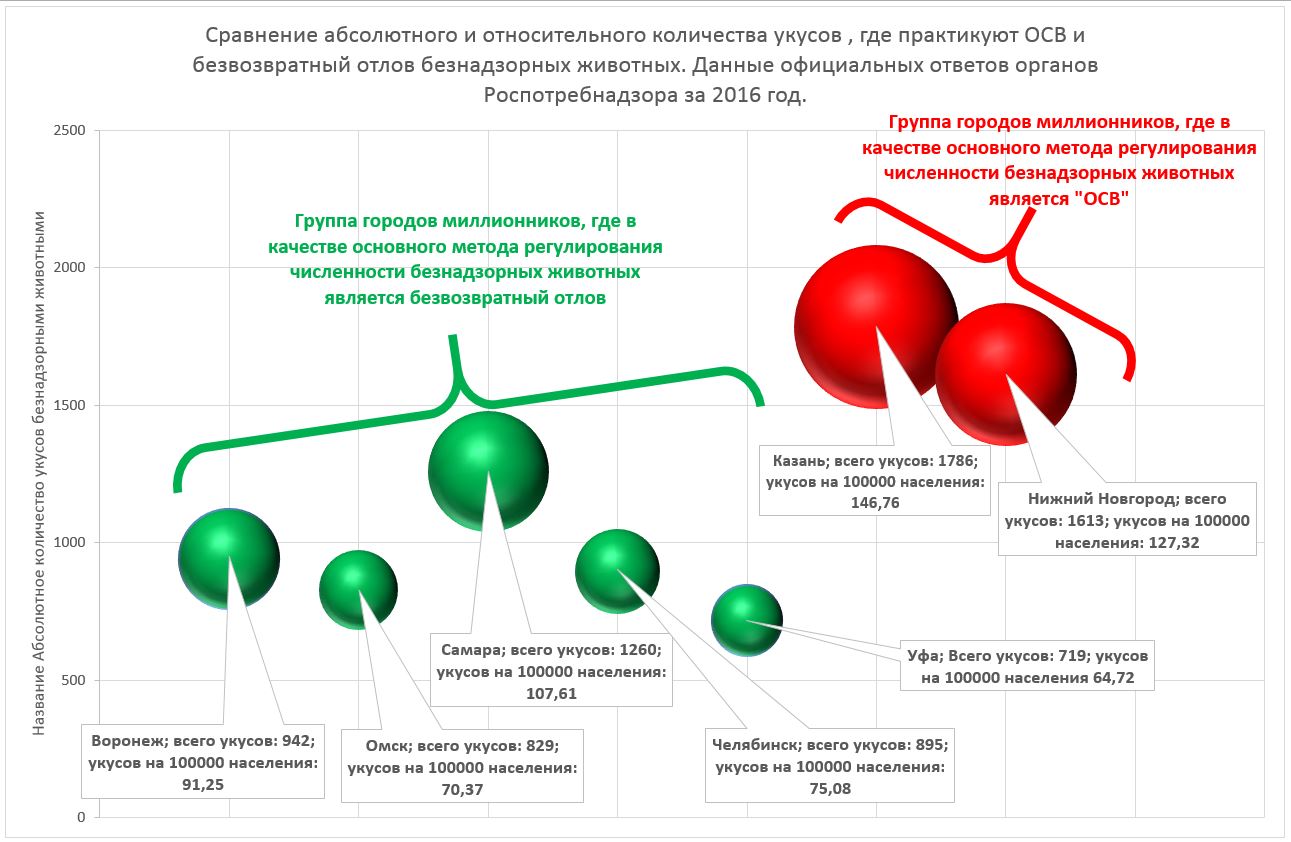 Спасибо за внимание!
Ассоциация
 Центр общественного взаимодействия

Руководитель проекта:
А.И. Ишмуратов
sicenter@inbox.ru
+7 987 435 44 70